Person-Centered Planning
A Team Approach
Notecard Activity and Introductions
Student is ______                    Kaitlyn is happy at school. 
Student  can_____                    Kaitlyn can put on her own backpack. 
Student  loves_____                 Kaitlyn loves anything with glitter.
[Speaker Notes: Give diretions to group and introduce myself]
What is A Person-Centered Planning Meeting? http://www.personcenteredplanning.org/index.cfm
Person-Centered Planning is a process-oriented approach empowering students with exceptionalities to reach goals through purposeful learning. A team of people who know the student well and work consistently with the student take part in the process of developing the person-centered plan. 
Allows teams to share ideas and collaborate to create the best plan possible for the learner. 
Opportunities are created that empowers the learner to reach new goals which will maximize the daily  learning environment. 
It is not a one-shot meeting, a set of forms to complete, a quick fix to all problems, a place to reflect on all that has not worked in the past.
Norms
Focus on the positives, have a solution-based mindset 
Treat this meeting as coffee shop conversation 
Focus on the opportunities for learning 
Respect others opinion and perceptions 
Communicate with the student at the focus 
Expect and accept non-closure (Things to problem solve…)
Remember we are a team working together towards the common goal (the student)
S.H.A.P.E
A Specialized and Holistic Approach to Personalized Education
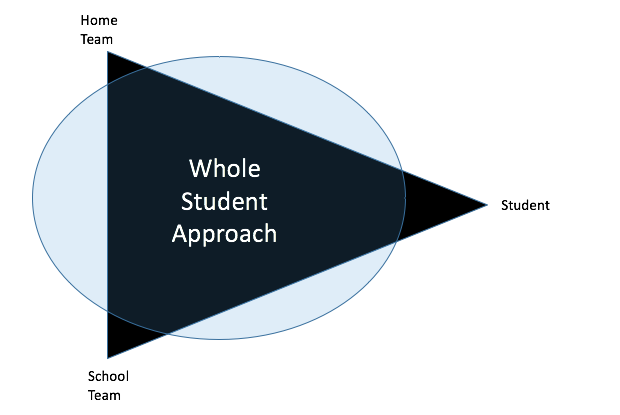 The “Why” and Goals of the Meeting
To take stock of student’s abilities at school and home 
To consider the big picture (now - ten years from now)  
To listen to each other's hopes for student (home and school) in the areas of daily living, communication, social skills, programming,  independent skills, general education and special education and anything else the team determines as a priority. 
To avoid repeating instruction and skills 
To create purposeful and meaningful short term and long term goals 
To craft ideas that will help the student be successful
Areas of Focus, Fluid Thinking
Strengths, Gained Skills and Abilities (home and school) 
Hopes and Dreams the team has for the student (now and the near future) 
Parts of the day (determining all opportunities for learning) 
Instructional Supports/The Vehicle for Learning (social stories, curriculum, programming, routines, visuals, communication device instruction etc.) 
Action Plan and Next Steps 
Things to problem solve